Открытый урок на тему:
Амфибии  и Рептилии.
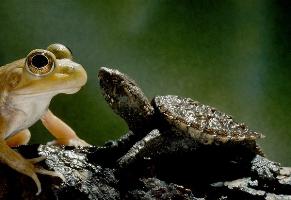 Цель урока:
1). Повторить и закрепить темы :«Класс Земноводные» и  «Класс Пресмыкающиеся»;
 2). Упорядочить и систематизировать знания, полученные в ходе обучения;
 3). Развить логическое мышление  и творческие способности учащихся;
 4). Воспитать научное и творческое мировоззрение;
 5). Привить интерес к предмету и научить их работать в группе.
Команды:
«Амфибии» и «Рептилии»
.
1 конкурс   « Наш девиз»
2конкурс :  «Наш класс животных лучше»
3 конкурс:  « Мы знаем все о себе».
4 конкурс:  « Кто быстрее».
5 конкурс:  « Узнай меня».
6 конкурс:  «Тест».
7 конкурс: «Кроссворд»
Хамелеон.
Саламандра.
Тест.
6 конкурс  «Биологический диктант или тестирование.»
Выпишите отдельно признаки земноводных и признаки пресмыкающихся с помощью чисел.
А. Земноводные: , , ,..Б. Пресмыкающихся: , , ,.

Утверждения:
1.Постоянная температура тела.
2.Непостоянная температура тела.
3.Обитают и в воде и на суше.
4.Обитают в основном на суше.
5.Два круга кровообращения, трехкамерное сердце.
6.Один круг кровообращения.
7.Дышат только с помощью легких.
8.В дыхании участвуют легкие и слизистая кожа.
9.Обитают только в воде.
10.Имеют жабры.
11.Голая кожа покрыта слизью (в основном).
12.Кожа сухая с роговыми чешуями.
13.Размножаются только на суше, оплодотворение внутренне.
14.Размножаются только в воде, оплодотворение наружное.
Ответы:
А — 2,3,5,8,11,14;
 Б — 2,4,5,7,12,13.
« Пресмыкающиеся»  По горизонтали:
1. Название класса холоднокровных животных, приспособленных к наземно-воздушной среде.
2. Ядовитая змея, обитающая в том числе и в нашей Тверской области.
3. Животные, имеющие костный панцирь, покрытый роговыми пластинами.
По вертикали:
4. Это животное похоже на огромных ящериц, бывают до 8 метров в длину, а тело их покрыто роговыми щитками, сердце четырехкамерное.
5. Существо более древнее, чем ящеры-великаны, обитающее на острове Новая Зеландия, животное – ископаемое .
6. Одна из самых крупных ящериц с массой тело до 130 кг.
7. Безногая ящерица, которую часто путают со змеей.
8. Типичный представитель отряда чешуйчатые, обитатель смешанных лесов, способна отбрасывать хвост при опасности для жизни.
«Земноводные»
По горизонтали:
1. Это животное живет почти по всей территории нашей страны, кроме Крайнего Севера Сибири и высокогорных районов.
2. Название класса, к которому относятся хладнокровные животные, приспособленные к жизни в наземно-воздушной и водной средах.
3. Маленькие лягушки, обладающие смертоносным ядом и обитающие в Южной Америке.
4. Животные из отряда Хвостатые земноводные, обитающие в нашей зоне.
По вертикали:
5. Животные, обитающие на Кавказе, имеющие ядовитые кожные железы, хвостатые. Окраска — черная, с яркими желтыми пятнами.
6. Представители отряда Безногие.
7. Древесные лягушки, обитающие и в России.
8. Это животное отряда Бесхвостые земноводные имеет грубую кожу, покрытую бугорками.
.
Ответы:
«Пресмыкающиеся»
По горизонтали: 1. Пресмыкающиеся. 2. Гадюка. 3. Черепаха.
 По вертикали: 4. Крокодил. 5. Гаттерия. 6. Варан. 7. Веретенница. 8. Ящерица.
«Земноводные»
По горизонтали: 1.Лягушка. 2. Земноводные. 3. Кокои (кокоа). 4. Тритоны.
По вертикали: 5. Саламандры. 6. Червяга. 7. Квакша. 8. Жаба.
.
Амфибии и Рептилии, 
занесенные в красную                                книгу.
Гюрза.
Гадюка казнакова
Королевская кобра
Гребенчатый тритон
Краснобрюхая  жерлянка
Обыкновенная чесночница
Зеленая жаба
Ломкая веретеница
Крокодил болотный
Гребнистый крокодил
Самое редкое животное в мире  Филиппинский крокодил
Средиземноморская черепаха
Трионикс нильский
Зеленая или Суповая черепаха
Кожистая черепаха, длина 2м
Сетчатый питон, 447 кг и 14,85 м.
Анаконда-109кг, 9м.
Конец урока.
Спасибо за участие!